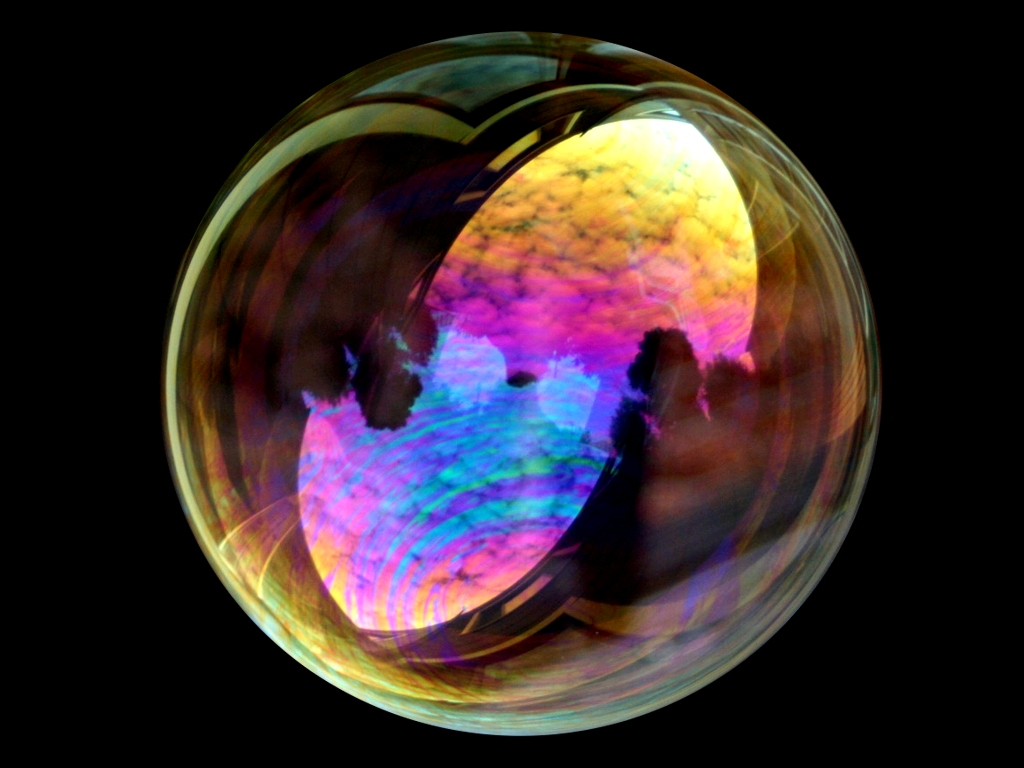 Інтерференція світла
Хвильова теорія Гюйгенса-Френеля
Світло – електромагнітні хвилі видимого діапазону (частота від 3109 Гц до 319 Гц).
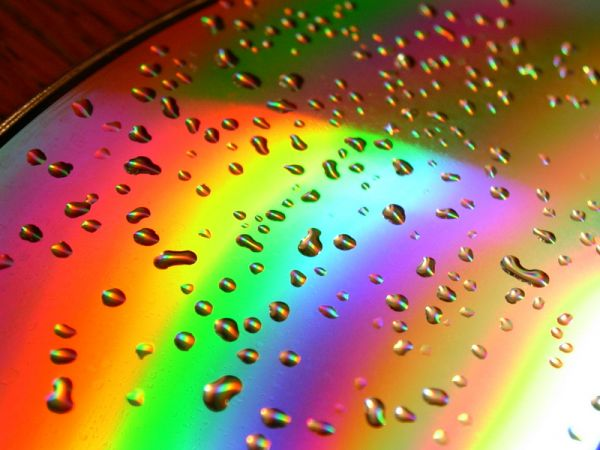 Швидкість світла
О. Ремер в 1676 р.
Запізнення затемнення Іо на 22 хвилини
215 000 км/с
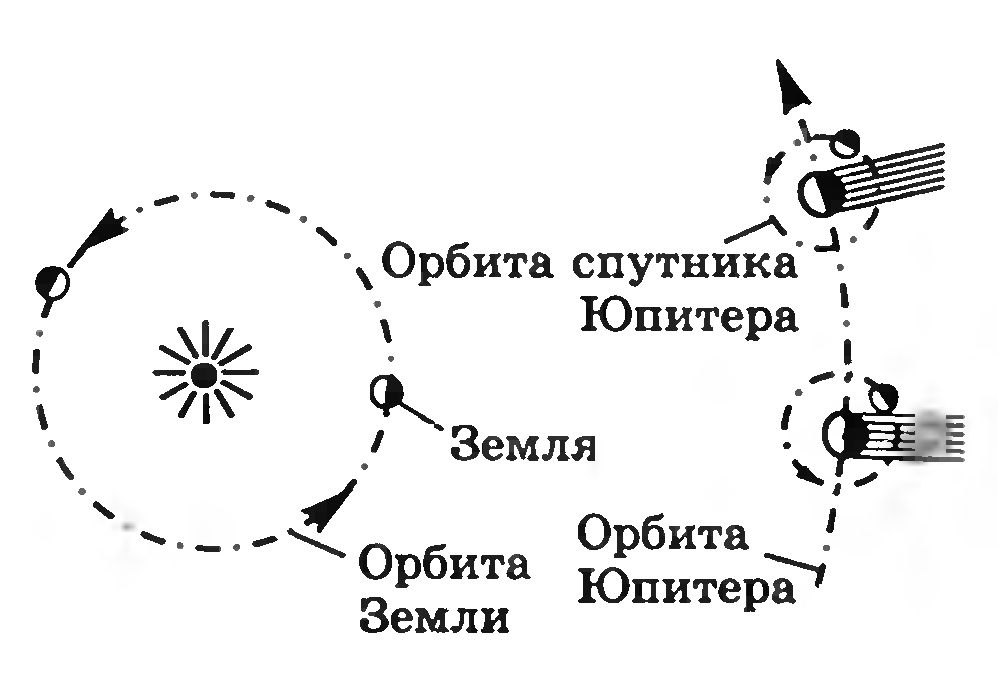 Швидкість світла
А. Майкельсон в 1881 р.
Обертання восьмигранної скляної призми
300 000 км/с
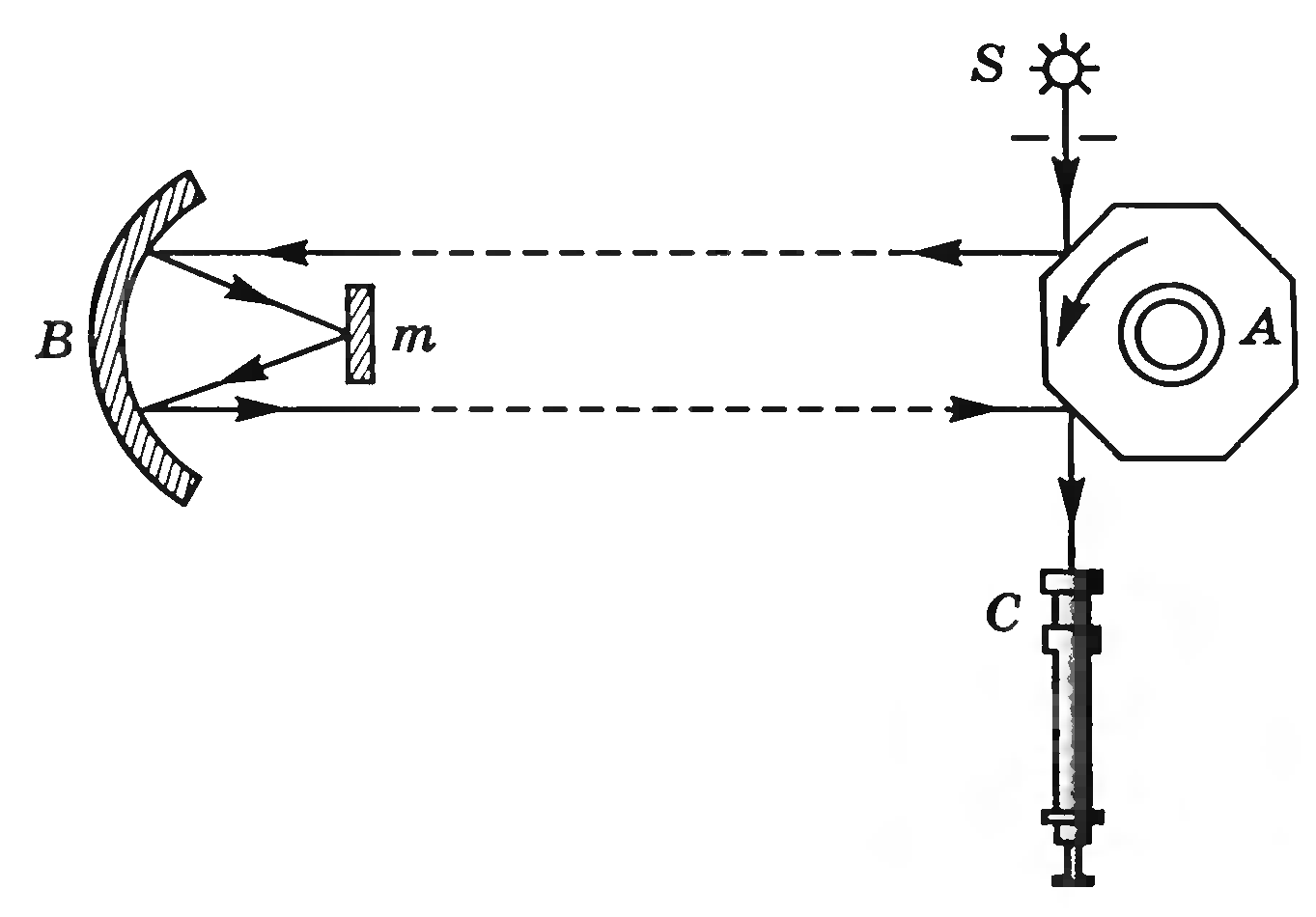 Абсолютний показник заломлення середовища
Швидкість світла в різних середовищах –різна
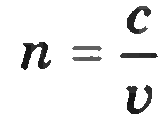 Інтерференція
Характерна ознака хвильових процесів будь-якої природи
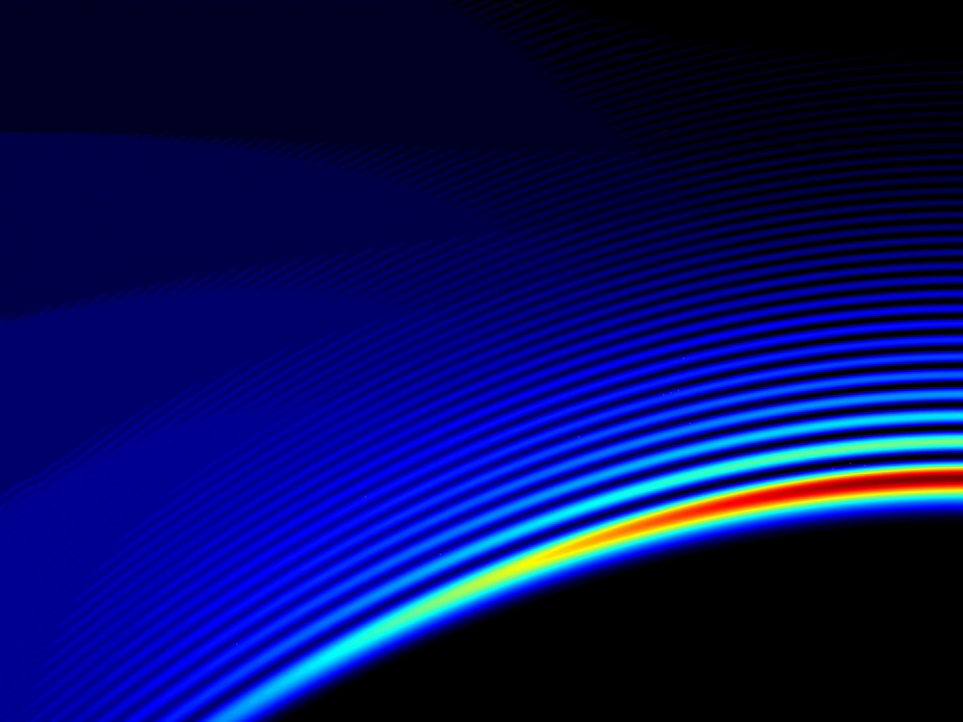 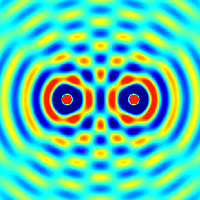 Когерентність
Когерентні хвилі – це хвилі однакової частоти та постійної різниці фаз
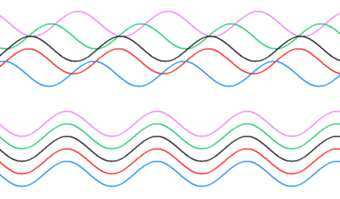 Різниця ходу хвиль
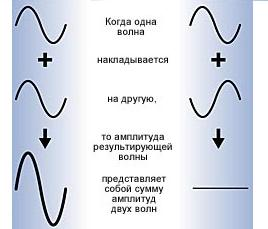 Інтерференційний максимум
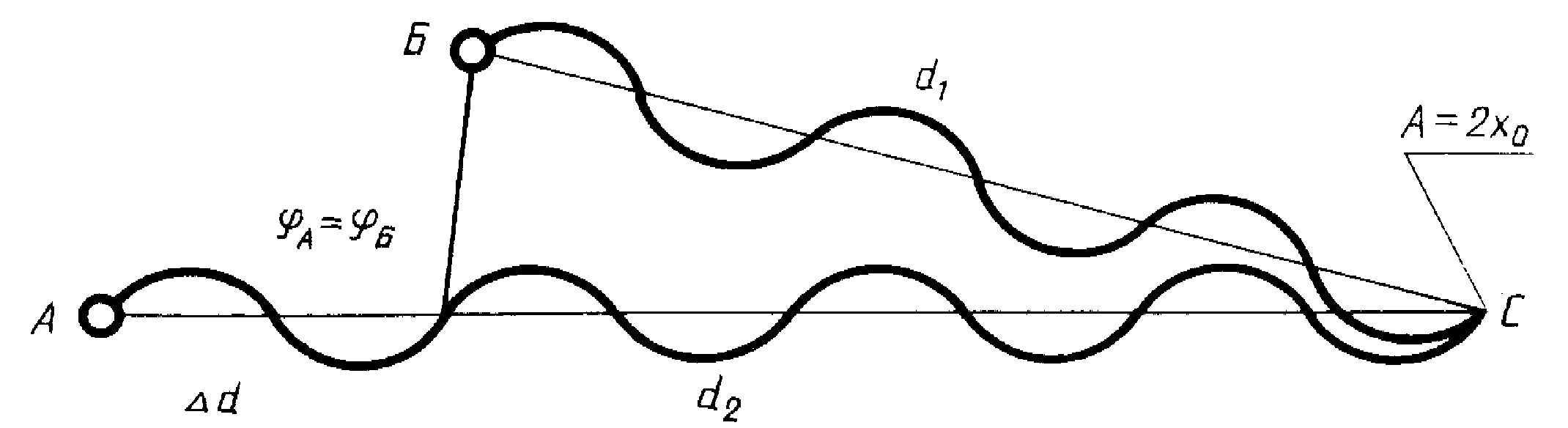 В різницю ходу вкладається парне число півхвиль (ціле число хвиль)
Інтерференційний мінімум
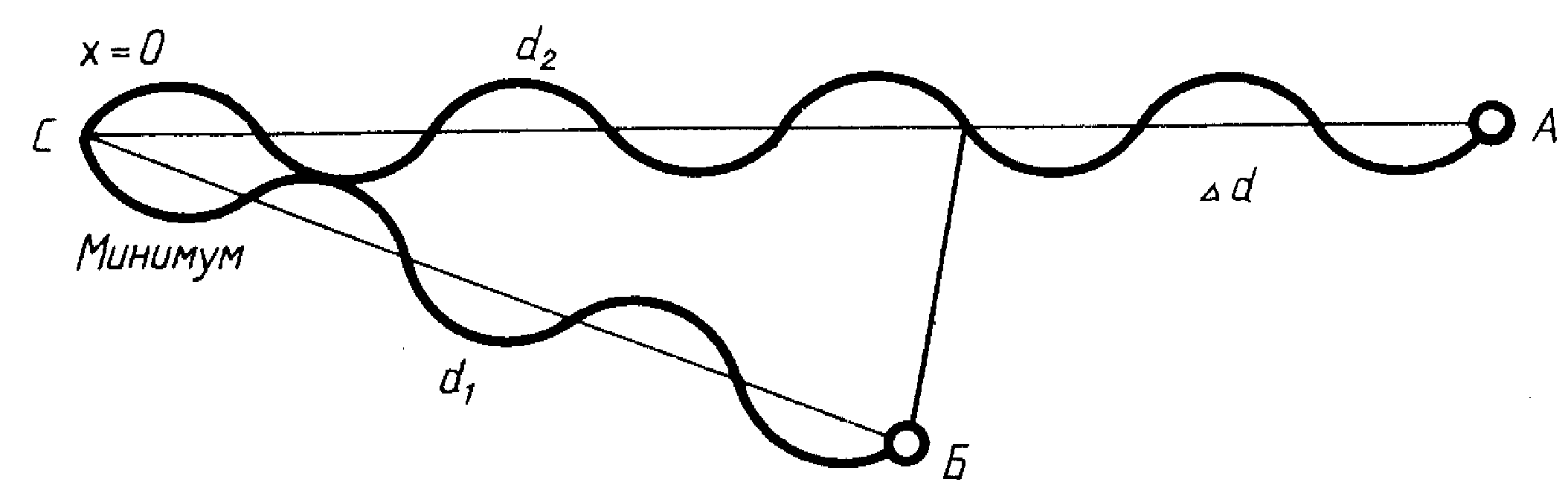 В різницю ходу вкладається непарне число півхвиль